COMIDA, FRUTA, VERDURA
ALIMENTOS
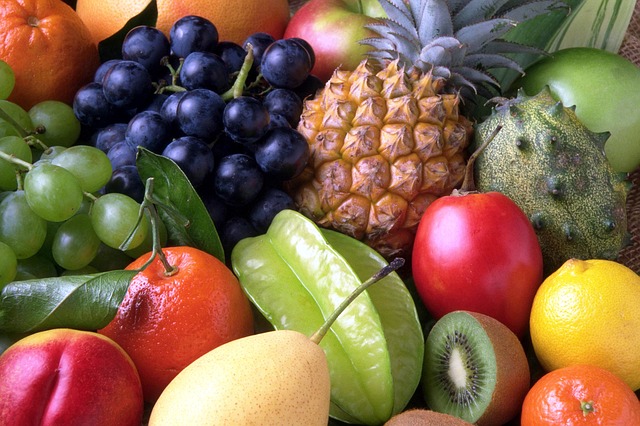 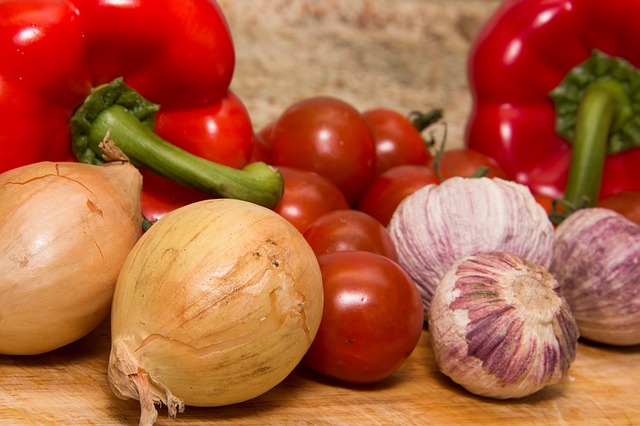 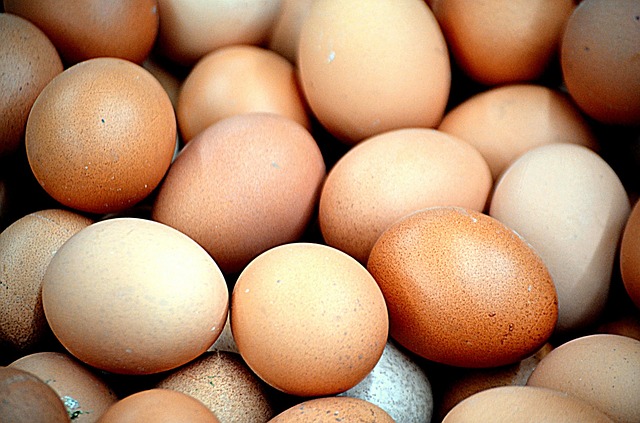 FRUTA
VERDURA
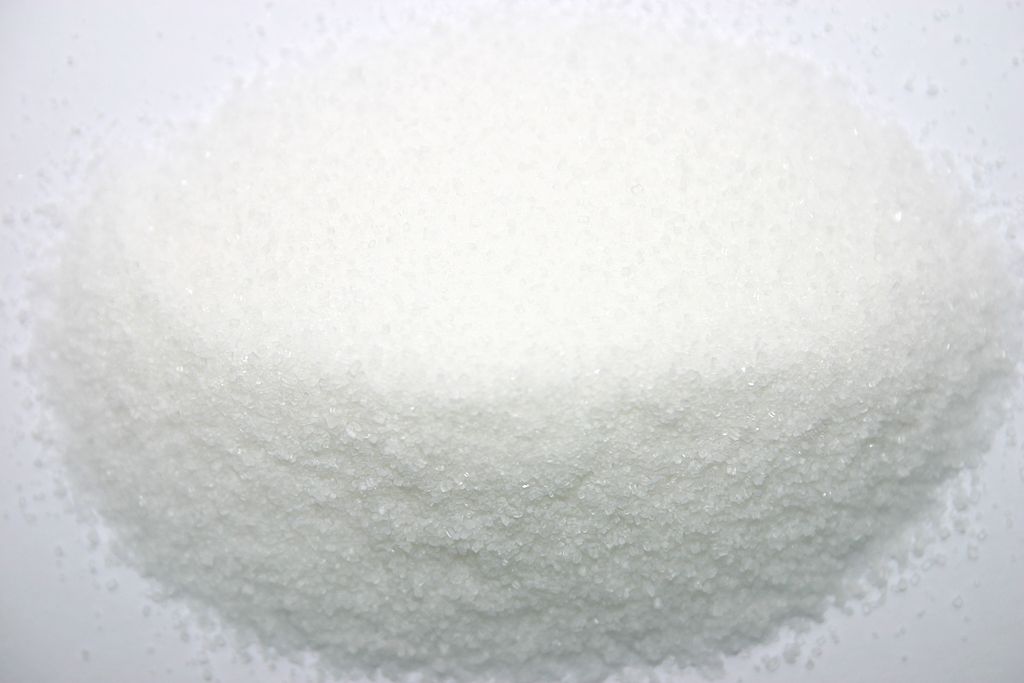 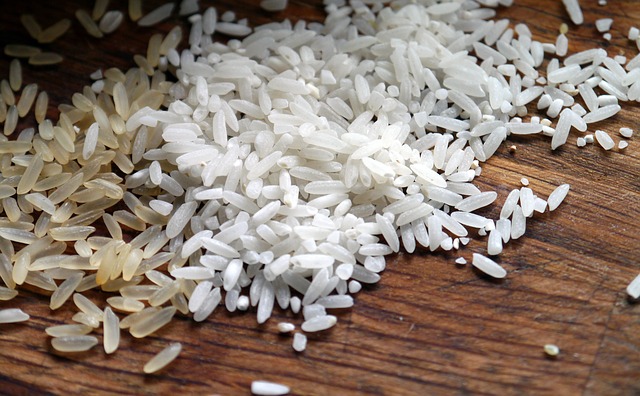 HUEVOS
AZÚCAR
ARROZ
QUESO
PESCADO
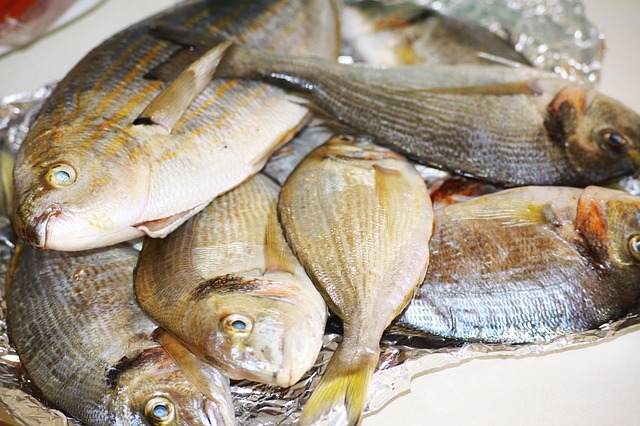 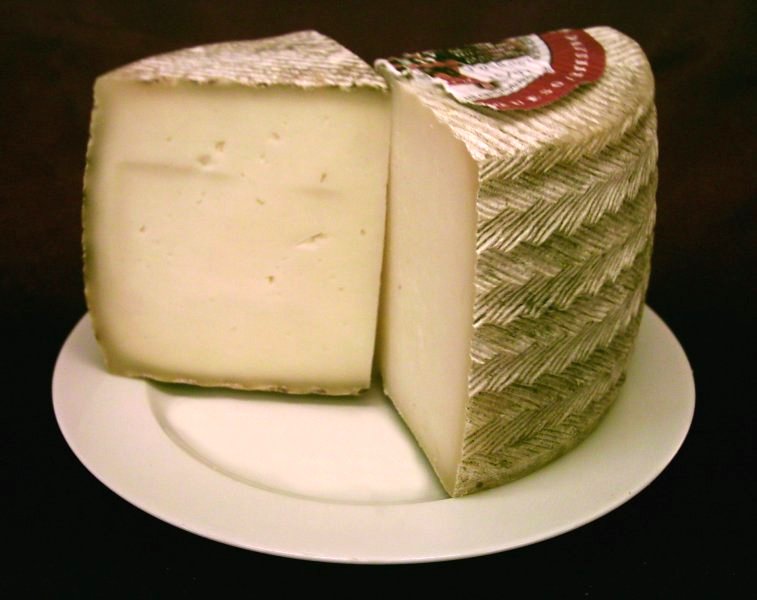 CARNE
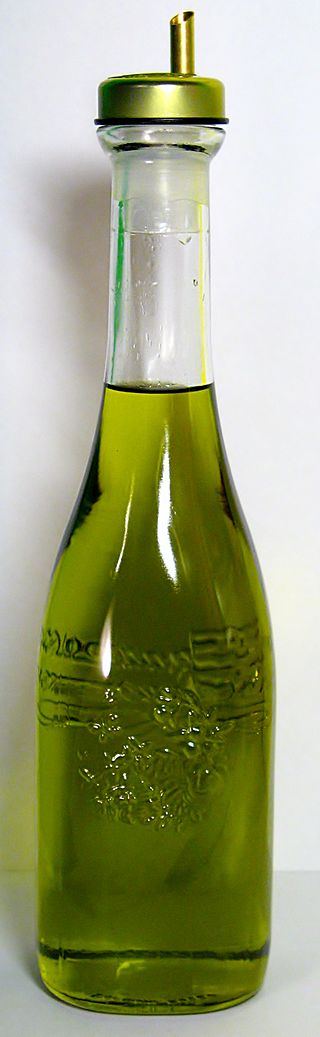 HARINA
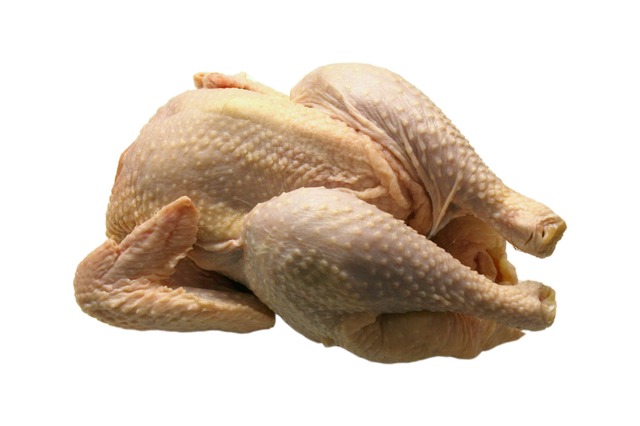 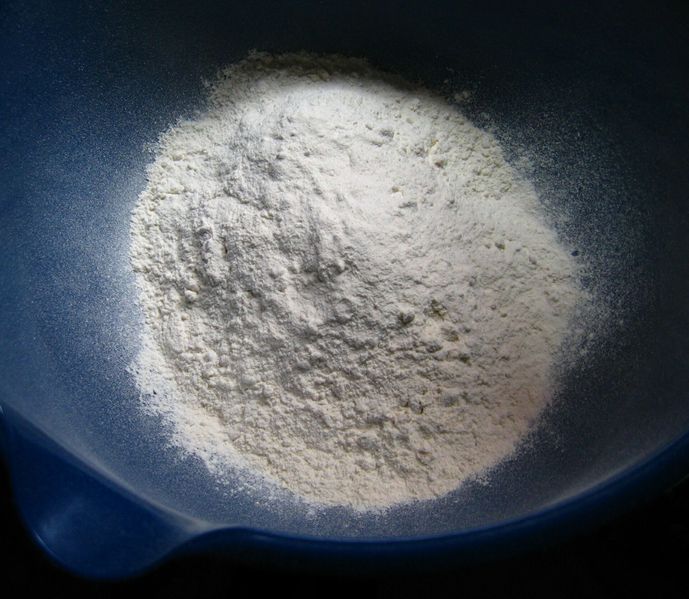 ACEITE
POLLO
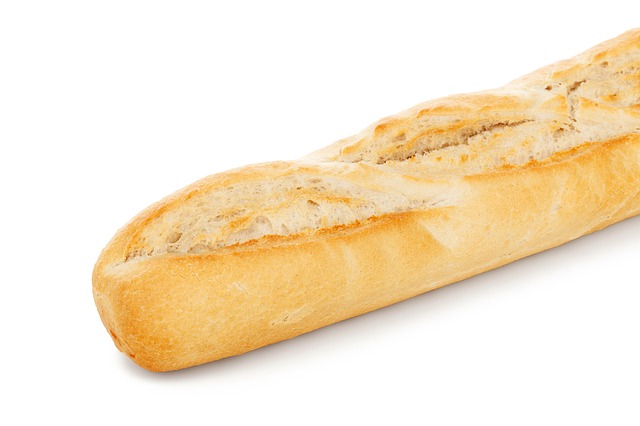 PAN
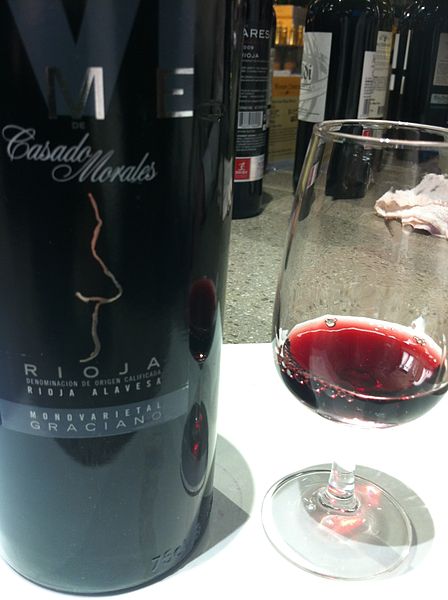 LECHE
VINO
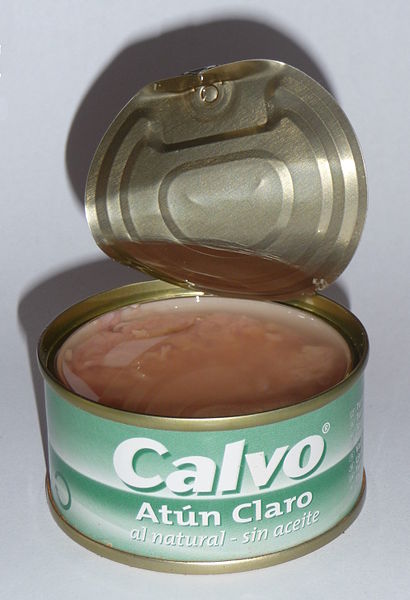 JAMÓN
MERMELADA
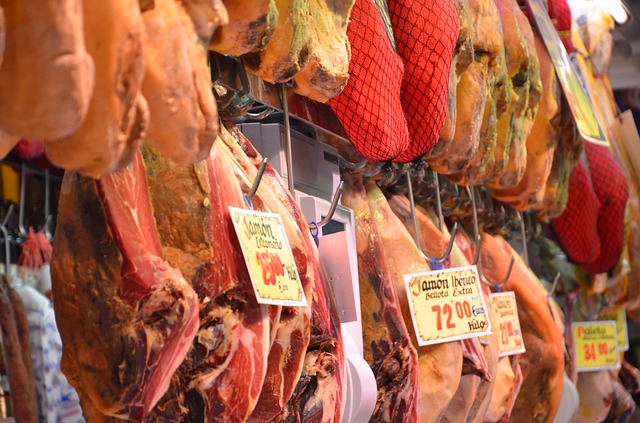 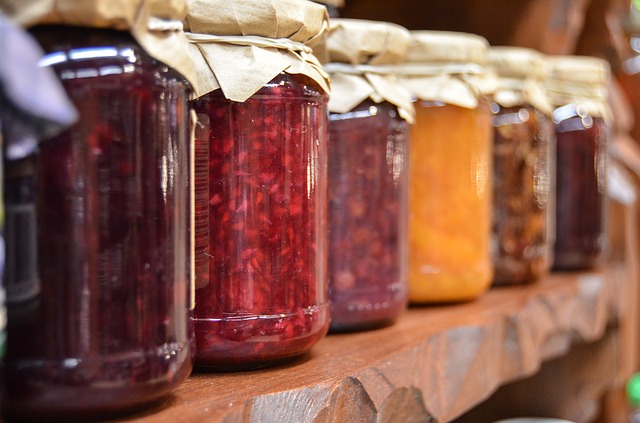 ATÚN
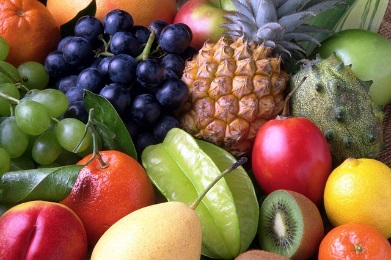 2
5
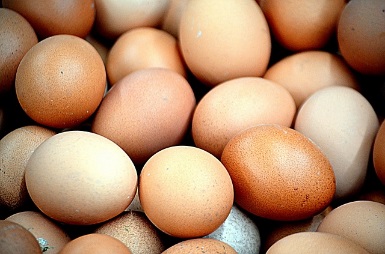 3
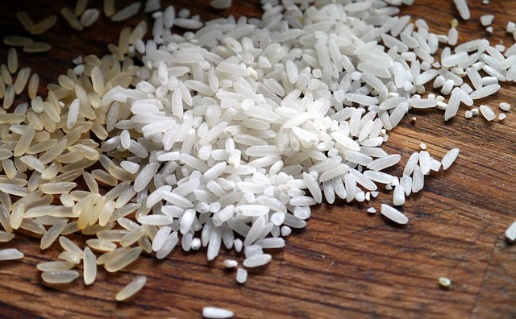 V     I     N
6
7
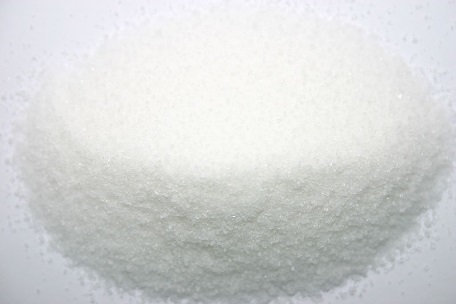 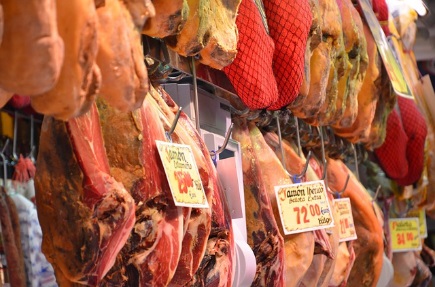 H    U      E     V             S
F      R      U      T    A
8
A    R     R    O     Z
4
A      C    E     I      T     E
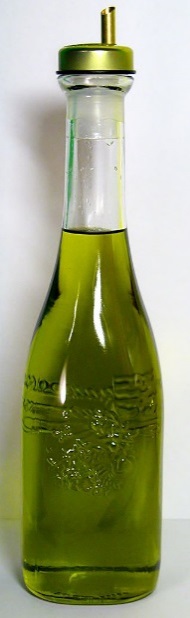 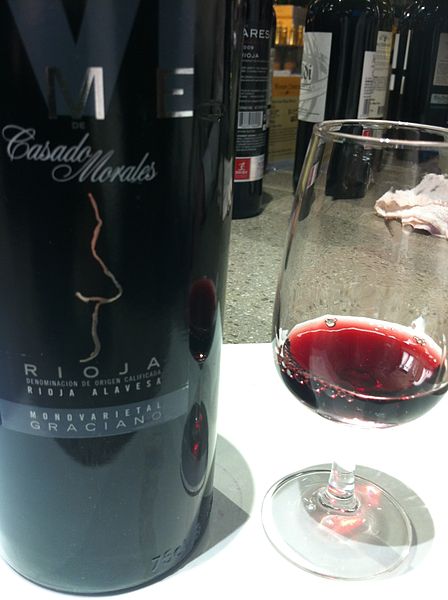 9
ZUCAR
N
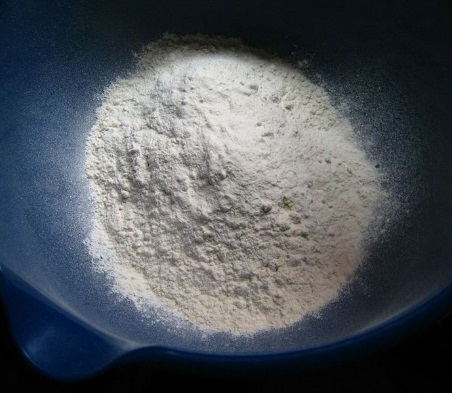 J     A      M    O     N
7
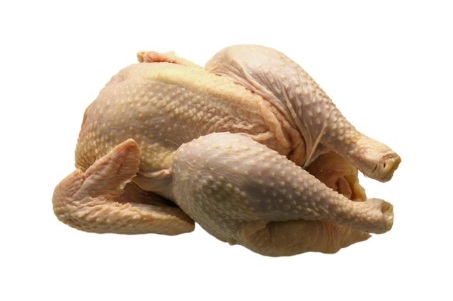 1
ALIMENTOS - MEDIDAS Y ENVASES

	PAN				-	LA BARRA
	ACEITUNAS		-	EL BOTE
	ATÚN			-	LA LATA
	VINO				-	LA BOTELLA
	LECHE			-	EL LITRO
	FRUTA			-	EL KILO
	JAMÓN			-	EL GRAMO
	AZÚCAR			-	EL PAQUETE
	HUEVOS			-	LA DOCENA
DOPLŇ VHODNÉ MÍRY K POTRAVINÁM
PAN
VINO
JAMÓN
LECHE
HUEVOS
ARROZ
ATÚN
FRUTA
BOTELLA
KILO
LATA
GRAMOS
DOCENA
LITRO
PAQUETE
BARRA
FRUTA
FRESA
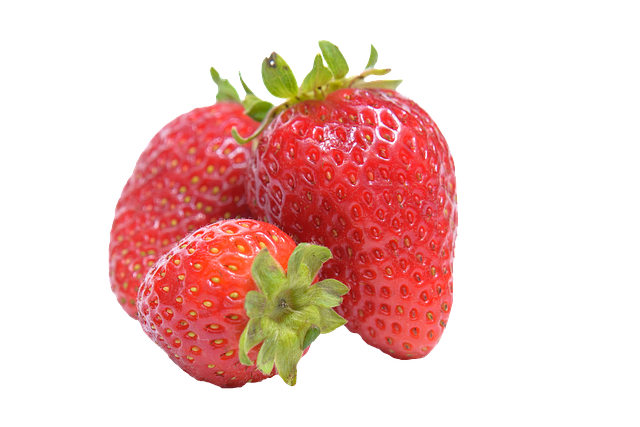 NARANJA
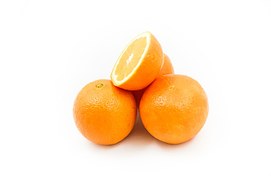 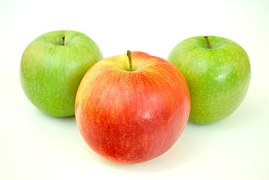 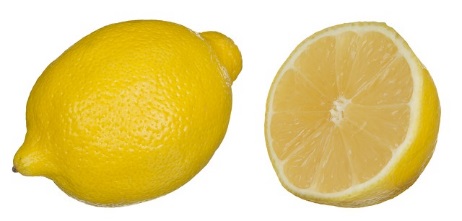 LIMÓN
MANZANA
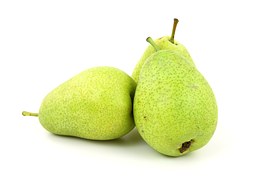 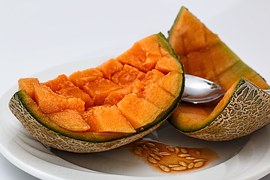 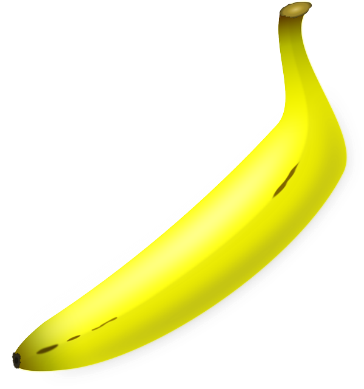 MELÓN
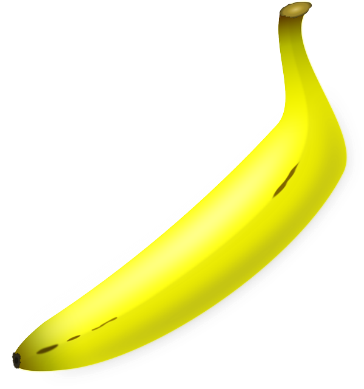 PERA
PLÁTANO
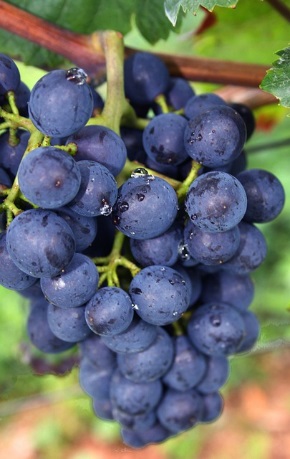 SANDÍA
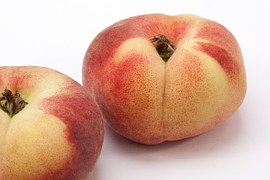 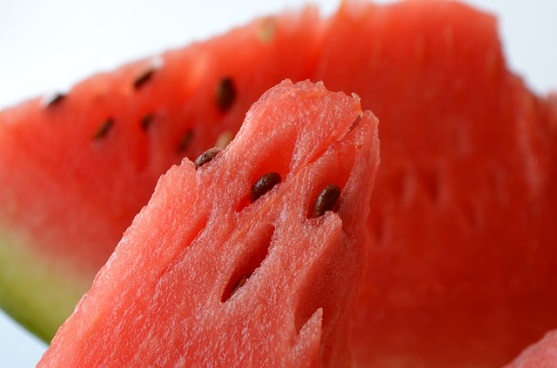 MELOCOTÓN
UVA
VERDURA
ZANAHORÍA
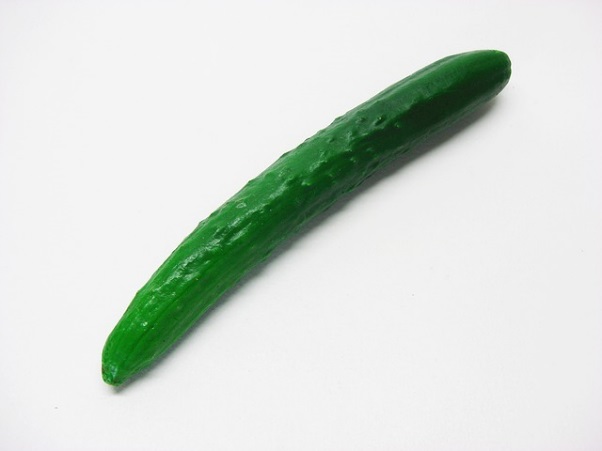 PEPINO
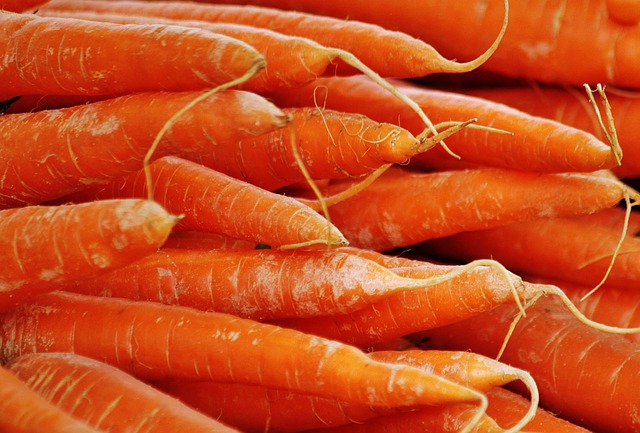 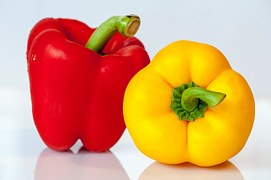 AJO
PIMIENTO
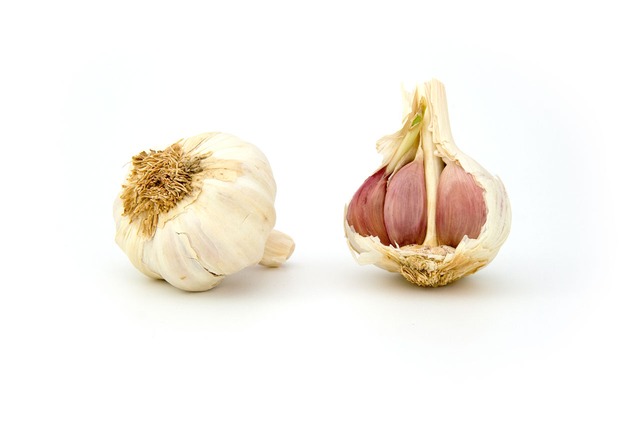 TOMATE
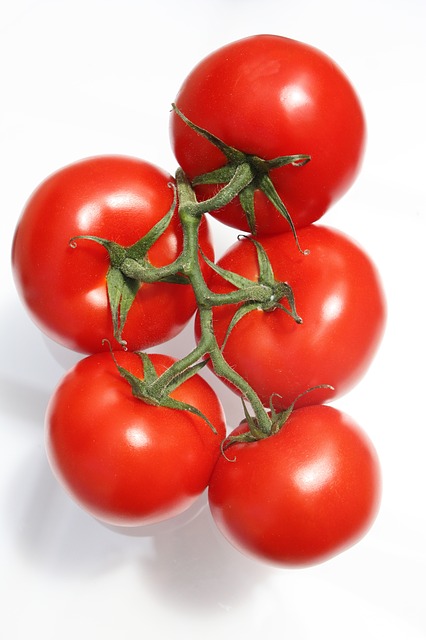 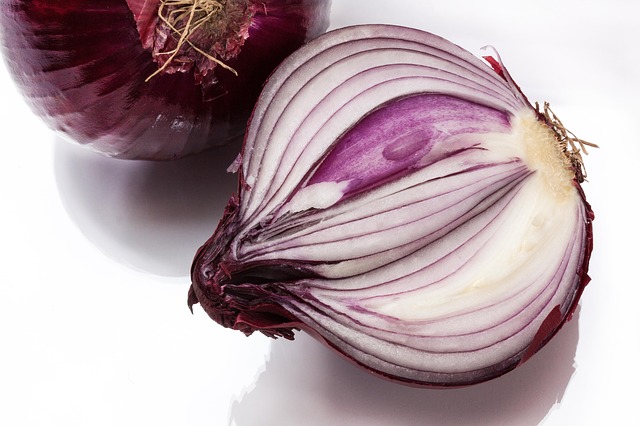 PATATAS
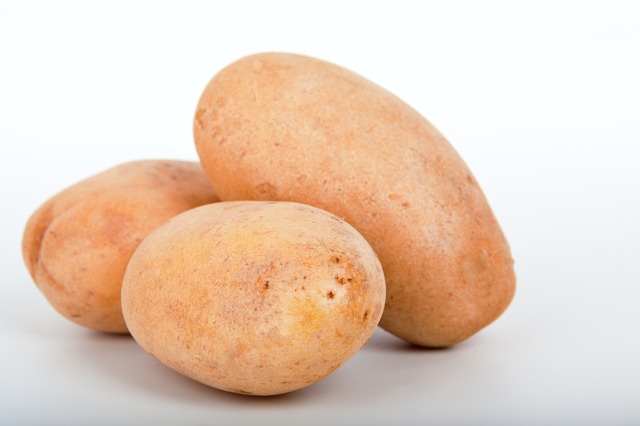 CEBOLLA
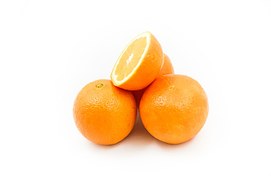 NAJDI 8 NÁZVŮ OVOCE:
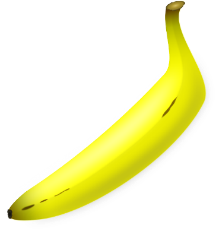 1
2
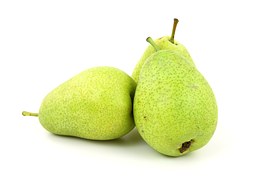 8
3
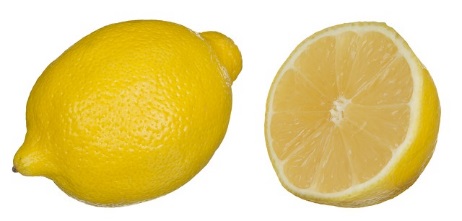 4
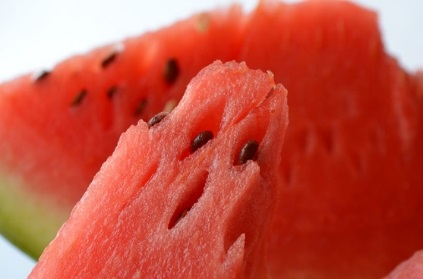 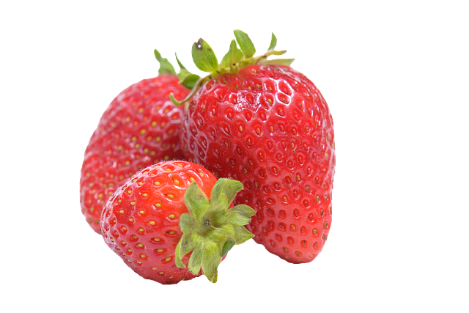 7
6
5
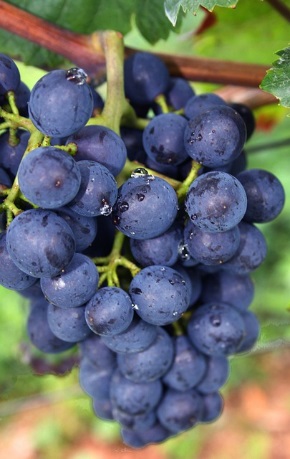 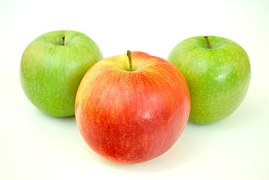 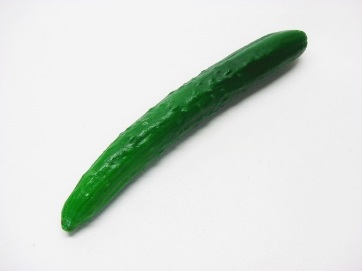 NAJDI 7 NÁZVŮ ZELENINY:
2
1
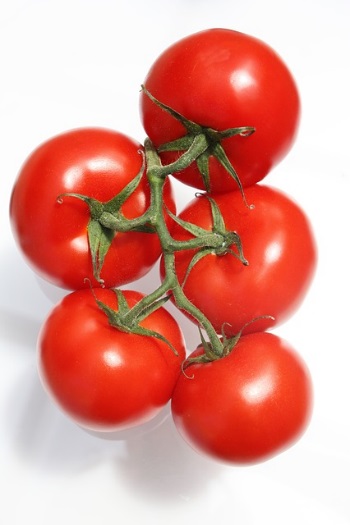 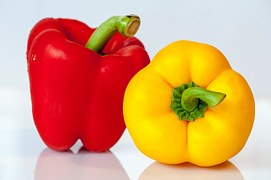 7
6
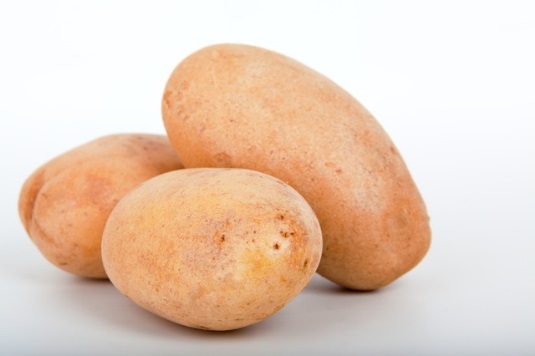 3
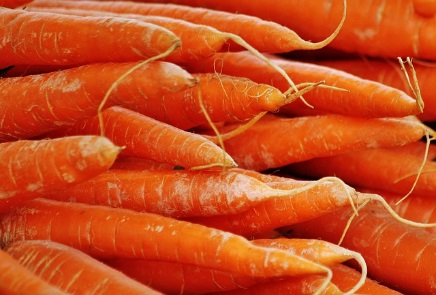 5
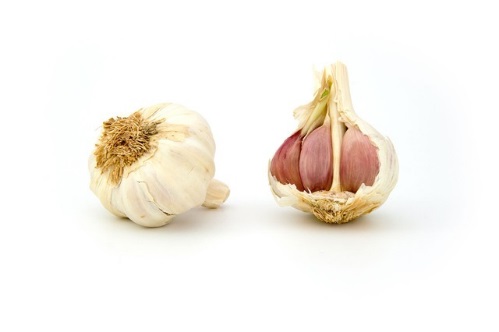 4
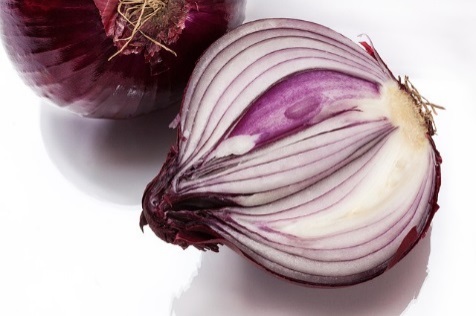 Qué TAPAS o COMIDAS TÍPICAS de Espaňa conoces?
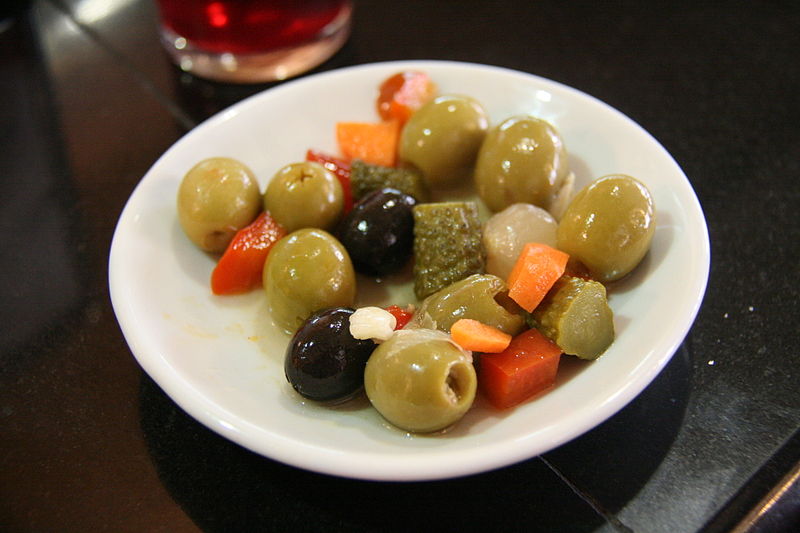 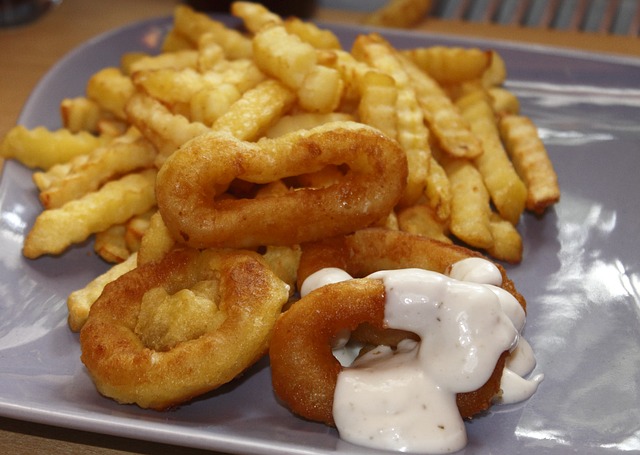 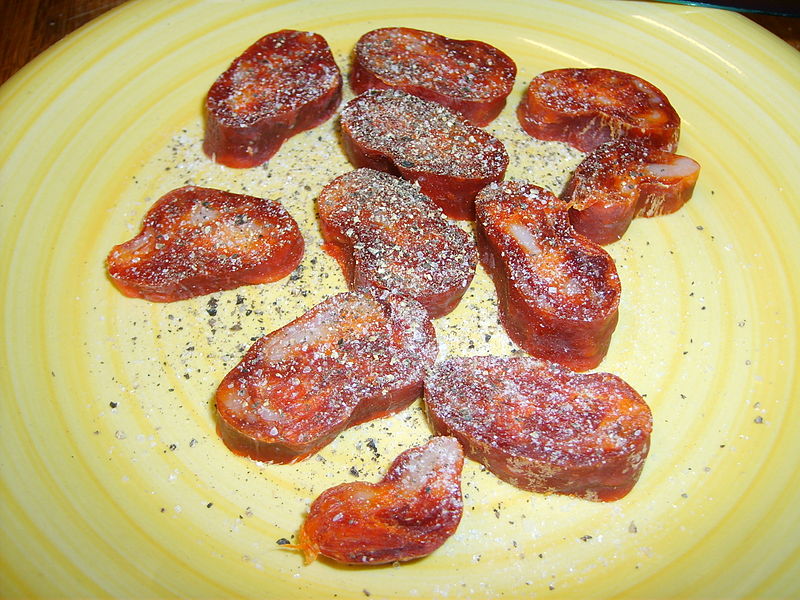 CHORIZO
ACEITUNAS
CALAMARES
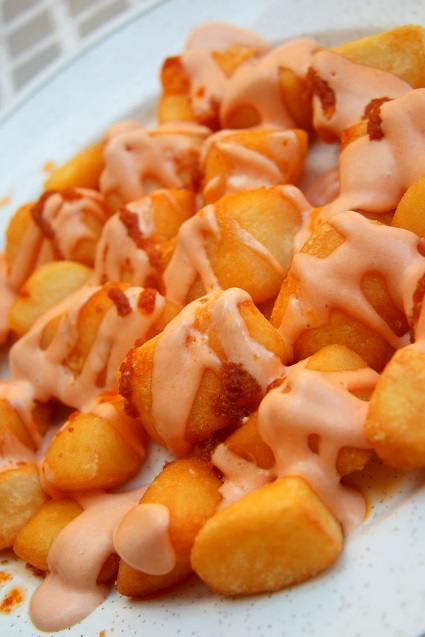 TORTILLA DE PATATAS
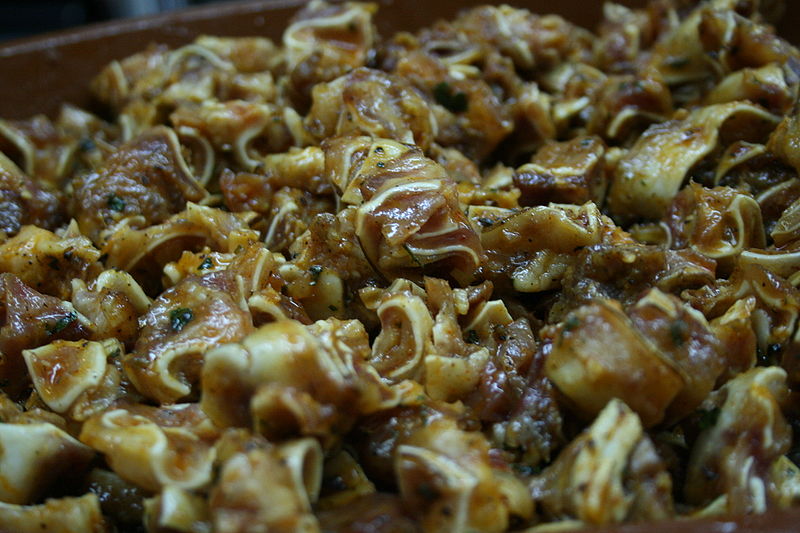 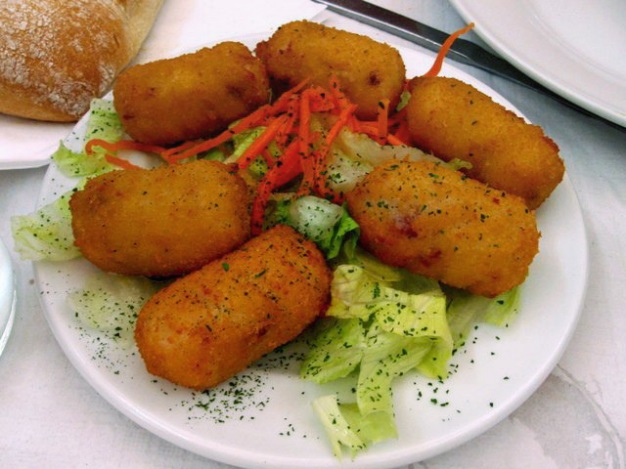 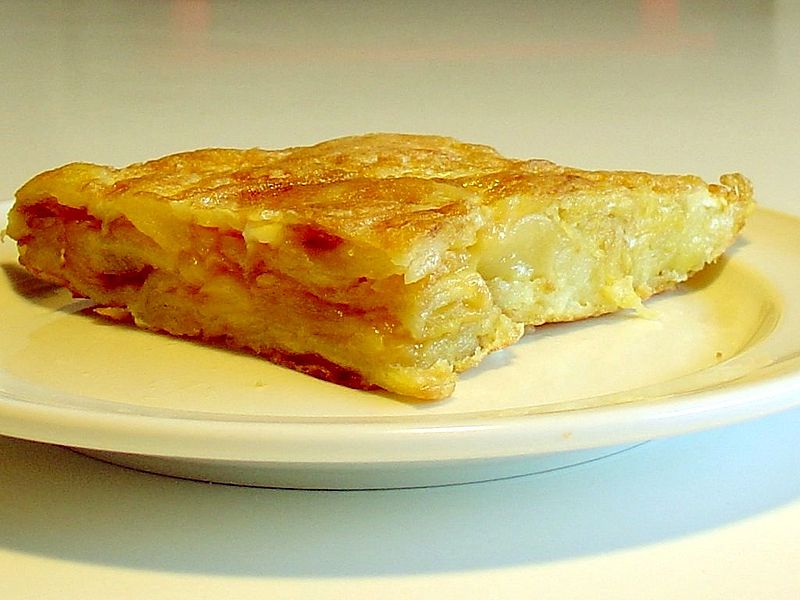 OREJAS DE CERDO
PATATAS BRAVAS
CROQUETAS
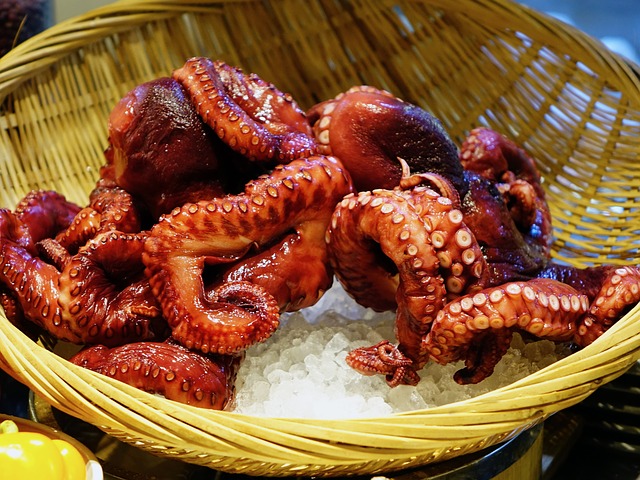 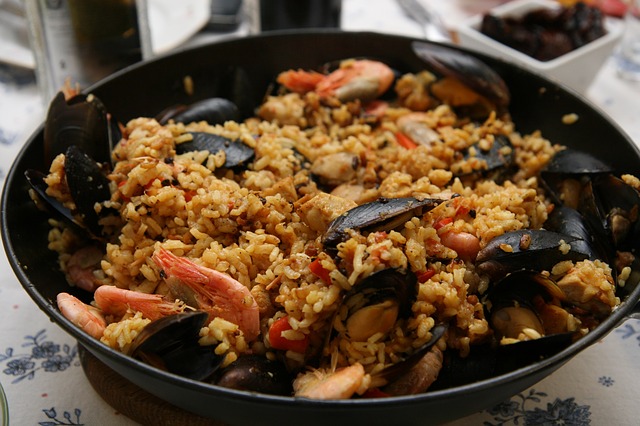 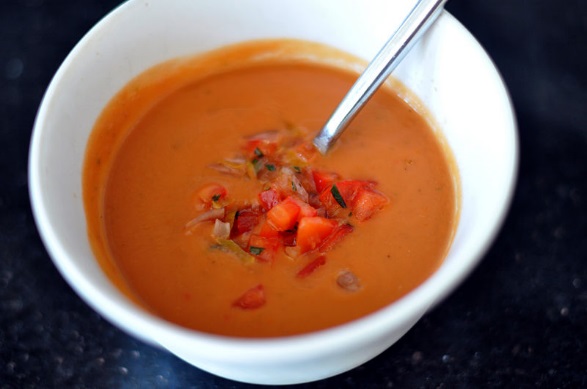 PAELLA
GAZPACHO
PULPO
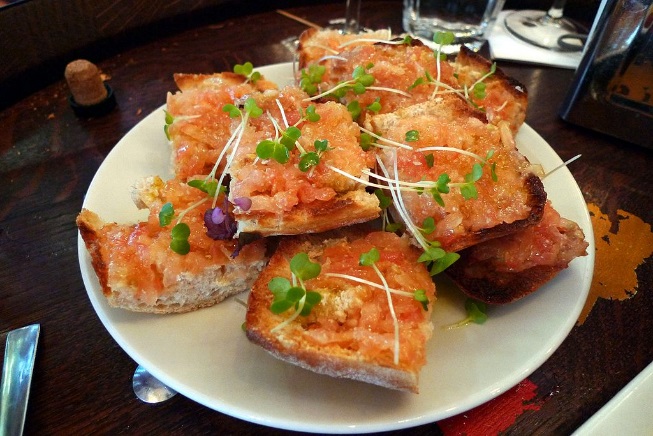 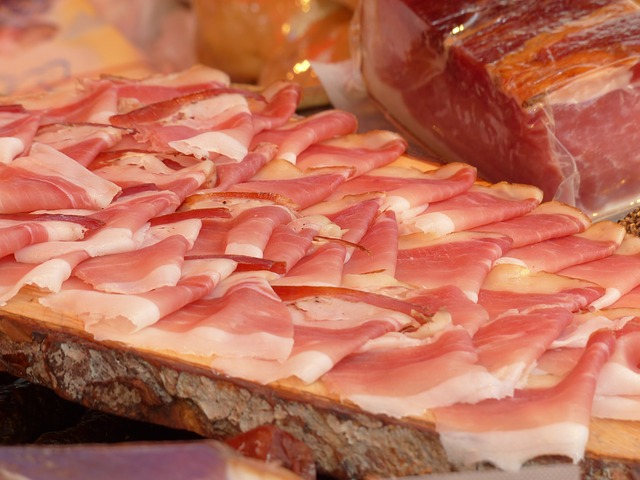 SARDINAS
GAMBAS
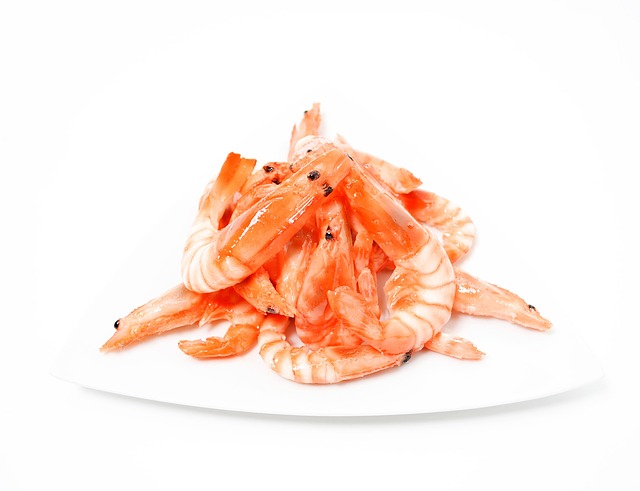 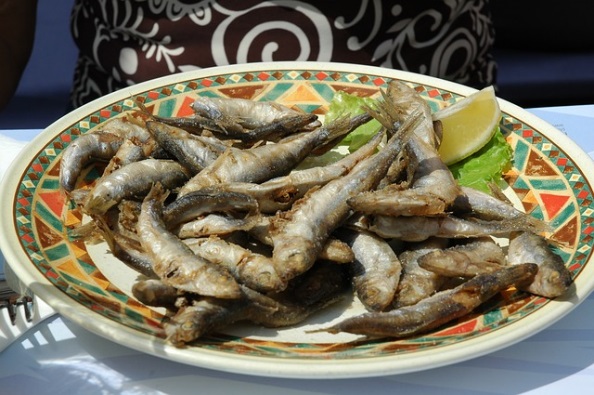 PAN CON TOMATE
JAMÓN
RESPONDE A LAS PREGUNTAS:
¿COMES MUCHA FRUTA Y VERDURA?
¿QUÉ FRUTA O VERDURA TE GUSTA?
¿QUÉ FRUTA PODEMOS CULTIVAR EN NUESTRO PAÍS?
¿QUÉ FRUTA IMPORTAMOS?
¿HAS PROBADO ALGUNA VEZ UN PLATO ESPAŇOL?
¿PREFIERES CARNE O PESCADO Y MARISCO?
Obrázek 1: [cit. 2015-01-30] Dostupný pod licencí CC0 Public Domain / FAQ  na WWW: 
<http://pixabay.com/es/frutas-dulce-ex%C3%B3ticas-pi%C3%B1a-82524/>
autor: Volné pro komerční užití / Není nutné uvádět zdroj
Obrázek 2: [cit. 2015-01-30] Dostupný pod licencí CC0 Public Domain / FAQ  na WWW: 
<http://pixabay.com/cs/potraviny-zv%C3%AD%C5%99ata-vejce-316412/>
autor: Volné pro komerční užití / Není nutné uvádět zdroj
Obrázek 3: [cit. 2015-01-30] Dostupný pod licencí CC0 Public Domain / FAQ  na WWW: 
<http://pixabay.com/cs/%C4%8Derven%C3%A1-paprika-biologick%C3%BD-417106/>
autor: Volné pro komerční užití / Není nutné uvádět zdroj
Obrázek 4: [cit. 2015-01-30] Dostupný pod licencí Creative Commons na WWW: 
<http://commons.wikimedia.org/wiki/File:White_cane_sugar.JPG>
autor: Fritzs
Obrázek 5: [cit. 2015-01-30] Dostupný pod licencí CC0 Public Domain / FAQ  na WWW: 
<http://pixabay.com/cs/r%C3%BD%C5%BEe-potraviny-zdrav%C3%A1-kuchyn%C4%9B-498688/>
autor: Volné pro komerční užití / Není nutné uvádět zdroj
Obrázek 6: [cit. 2015-01-30] Dostupný pod licencí CC0 Public Domain / FAQ  na WWW: 
<http://pixabay.com/cs/ryby-cejn-provence-sar-mo%C5%99e-595317/>
autor: Volné pro komerční užití / Není nutné uvádět zdroj
Obrázek 7: [cit. 2015-01-30] Dostupný pod licencí CC0 Public Domain / FAQ  na WWW: 
<http://pixabay.com/es/carne-parrilla-los-alimentos-448494/>
autor: Volné pro komerční užití / Není nutné uvádět zdroj
Obrázek 8: [cit. 2015-01-30] Dostupný pod licencí CC0 Public Domain / FAQ  na WWW: 
<http://commons.wikimedia.org/wiki/File:Manchego.jpg?uselang=cs>
Autor: Zerohund
Obrázek 9: [cit. 2015-01-30] Dostupný pod licencí Creative Commons na WWW: 
<http://commons.wikimedia.org/wiki/File:Italian_olive_oil_2007.jpg>
autor: Alex Ex
Obrázek 10: [cit. 2015-01-30] Dostupný pod licencí CC0 Public Domain / FAQ  na WWW: 
<http://pixabay.com/cs/ku%C5%99e-brojler-maso-1140/>
autor: Volné pro komerční užití / Není nutné uvádět zdroj
Obrázek 11: [cit. 2015-01-30] Dostupný pod licencí CC0 Public Domain / FAQ  na WWW: 
<http://commons.wikimedia.org/wiki/File:Mj%C3%B8l.jpg>
autor: Ranveig
Obrázek 12: [cit. 2015-01-30] Dostupný pod licencí CC0 Public Domain / FAQ  na WWW: 
<http://commons.wikimedia.org/wiki/File:Milk-bottle.jpg?uselang=cs>
autor: FiveRings (talk). Original uploader was FiveRings at en.Wikipedia
Obrázek 13: [cit. 2015-01-30] Dostupný pod licencí CC0 Public Domain / FAQ  na WWW: 
<http://pixabay.com/cs/role-weizenbroetchen-pek%C3%A1rna-276774/>
autor: Volné pro komerční užití / Není nutné uvádět zdroj
Obrázek 14: [cit. 2015-01-30] Dostupný pod licencí Creative Commons na WWW: 
<http://commons.wikimedia.org/wiki/File:Graciano_wine_from_Rioja.jpg?uselang=cs>
autor: Agne27
Obrázek 15: [cit. 2015-01-30] Dostupný pod licencí CC0 Public Domain / FAQ  na WWW: 
<http://pixabay.com/cs/madrid-%C5%A1pan%C4%9Blsko-museo-del-jam%C3%B3n-250090/>
autor: Volné pro komerční užití / Není nutné uvádět zdroj
Obrázek 16: [cit. 2015-01-30] Dostupný pod licencí CC0 Public Domain / FAQ  na WWW: 
<http://commons.wikimedia.org/wiki/File:Tuna_can_(2).jpg?uselang=cs>
autor: Pavel Ševela / Wikimedia Commons
Obrázek 17: [cit. 2015-01-30] Dostupný pod licencí CC0 Public Domain / FAQ  na WWW: 
<http://pixabay.com/cs/jam-p%C5%99%C3%ADpravky-sklenice-ovoce-428094/>
autor: Volné pro komerční užití / Není nutné uvádět zdroj
Obrázek 18: [cit. 2015-01-30] Dostupný pod licencí CC0 Public Domain / FAQ  na WWW: 
<http://pixabay.com/cs/ku%C5%99e-brojler-maso-1140/>
autor: Volné pro komerční užití / Není nutné uvádět zdroj
Obrázek 19: [cit. 2015-01-30] Dostupný pod licencí CC0 Public Domain / FAQ  na WWW: 
<http://pixabay.com/cs/potraviny-zv%C3%AD%C5%99ata-vejce-316412/>
autor: Volné pro komerční užití / Není nutné uvádět zdroj
Obrázek 20: [cit. 2015-01-30] Dostupný pod licencí CC0 Public Domain / FAQ  na WWW: 
<http://pixabay.com/es/frutas-dulce-ex%C3%B3ticas-pi%C3%B1a-82524/>
autor: Volné pro komerční užití / Není nutné uvádět zdroj
Obrázek 21: [cit. 2015-01-30] Dostupný pod licencí CC0 Public Domain / FAQ  na WWW: 
<http://commons.wikimedia.org/wiki/File:Italian_olive_oil_2007.jpg>
autor: Alex Ex
Obrázek 22: [cit. 2015-01-30] Dostupný pod licencí CC0 Public Domain / FAQ  na WWW: 
<http://pixabay.com/cs/r%C3%BD%C5%BEe-potraviny-zdrav%C3%A1-kuchyn%C4%9B-498688/>
autor: Volné pro komerční užití / Není nutné uvádět zdroj
Obrázek 23: [cit. 2015-01-30] Dostupný pod licencí CC0 Public Domain / FAQ  na WWW: 
<http://commons.wikimedia.org/wiki/File:White_cane_sugar.JPG>
autor: Fritzs
Obrázek 24: [cit. 2015-01-30] Dostupný pod licencí CC0 Public Domain / FAQ  na WWW: 
<http://pixabay.com/cs/madrid-%C5%A1pan%C4%9Blsko-museo-del-jam%C3%B3n-250090/>
autor: Volné pro komerční užití / Není nutné uvádět zdroj
Obrázek 25: [cit. 2015-01-30] Dostupný pod licencí Creative Commons na WWW: 
<http://commons.wikimedia.org/wiki/File:Graciano_wine_from_Rioja.jpg?uselang=cs>
autor: Agne27
Obrázek 26: [cit. 2015-01-30] Dostupný pod licencí CC0 Public Domain / FAQ  na WWW: 
<http://commons.wikimedia.org/wiki/File:Mj%C3%B8l.jpg>
autor: Ranveig
Obrázek 27: [cit. 2015-01-30] Dostupný pod licencí CC0 Public Domain / FAQ  na WWW: 
<http://pixabay.com/cs/jahoda-ovoce-%C4%8Derven%C3%A1-539138/>
autor: Volné pro komerční užití / Není nutné uvádět zdroj
Obrázek 28: [cit. 2015-01-30] Dostupný pod licencí CC0 Public Domain / FAQ  na WWW: 
<http://pixabay.com/cs/citron-zral%C3%A9-%C4%8Derstv%C3%A9-split-citrus-566551/>
autor: Volné pro komerční užití / Není nutné uvádět zdroj
Obrázek 29: [cit. 2015-01-30] Dostupný pod licencí CC0 Public Domain / FAQ  na WWW: 
<http://pixabay.com/cs/p%C4%9Bkn%C3%BD-jablka-zelen%C3%A1-j%C3%ADst-zdrav%C4%9B-214170/>
autor: Volné pro komerční užití / Není nutné uvádět zdroj
Obrázek 30: [cit. 2015-01-30] Dostupný pod licencí CC0 Public Domain / FAQ  na WWW: 
<http://pixabay.com/cs/pomeran%C4%8De-ovoce-vitam%C3%ADny-428073/>
autor: Volné pro komerční užití / Není nutné uvádět zdroj
Obrázek 31: [cit. 2015-01-30] Dostupný pod licencí CC0 Public Domain / FAQ  na WWW: 
< http://pixabay.com/cs/potraviny-%C4%8Derstv%C3%A9-ovoce-zelen%C3%A1-2280/>
autor: Volné pro komerční užití / Není nutné uvádět zdroj
Obrázek 32: [cit. 2015-01-30] Dostupný pod licencí CC0 Public Domain / FAQ  na WWW: 
<http://pixabay.com/cs/kantalup-sladk%C3%BD-meloun-meloun-470252/>
autor: Volné pro komerční užití / Není nutné uvádět zdroj
Obrázek 33: [cit. 2015-01-30] Dostupný pod licencí CC0 Public Domain / FAQ  na WWW: 
<http://pixabay.com/cs/ban%C3%A1n-ovoce-%C5%BElut%C3%A1-tropick%C3%BD-161100/>
autor: Volné pro komerční užití / Není nutné uvádět zdroj
Obrázek 34: [cit. 2015-01-30] Dostupný pod licencí CC0 Public Domain / FAQ  na WWW: 
<http://pixabay.com/cs/modr%C3%A9-hrozny-samoz%C5%99ejm%C4%9B-modr%C3%A1-439302/>
autor: Volné pro komerční užití / Není nutné uvádět zdroj
Obrázek 35: [cit. 2015-01-30] Dostupný pod licencí CC0 Public Domain / FAQ  na WWW: 
<http://pixabay.com/cs/vodn%C3%AD-meloun-ovoce-%C4%8Derven%C3%A1-166842/>
autor: Volné pro komerční užití / Není nutné uvádět zdroj
Obrázek 36: [cit. 2015-01-30] Dostupný pod licencí CC0 Public Domain / FAQ  na WWW: 
<http://pixabay.com/cs/vinice-broskev-346325/>
autor: Volné pro komerční užití / Není nutné uvádět zdroj
Obrázek 37: [cit. 2015-01-30] Dostupný pod licencí CC0 Public Domain / FAQ  na WWW: 
<http://pixabay.com/cs/okurka-zeleniny-zelen%C3%A1-zahrada-18742/>
autor: Volné pro komerční užití / Není nutné uvádět zdroj
Obrázek 38: [cit. 2015-01-30] Dostupný pod licencí CC0 Public Domain / FAQ  na WWW: 
<http://pixabay.com/cs/paprika-zelenina-%C5%BElut%C3%A1-%C4%8Derven%C3%A1-421088/>
autor: Volné pro komerční užití / Není nutné uvádět zdroj
Obrázek 39: [cit. 2015-01-30] Dostupný pod licencí CC0 Public Domain / FAQ  na WWW: 
<http://pixabay.com/cs/mrkev-zelenina-potraviny-oran%C5%BEov%C3%BD-382686/>
autor: Volné pro komerční užití / Není nutné uvádět zdroj
Obrázek 40: [cit. 2015-01-30] Dostupný pod licencí CC0 Public Domain / FAQ  na WWW: 
<http://pixabay.com/cs/raj%C4%8De-klastr-dosp%C4%9Bl%C3%BD-%C4%8Derven%C3%A1-j%C3%ADdlo-473764/>
autor: Volné pro komerční užití / Není nutné uvádět zdroj
Obrázek 41: [cit. 2015-01-30] Dostupný pod licencí CC0 Public Domain / FAQ  na WWW: 
<http://pixabay.com/cs/cibule-allium-cepa-%C4%8Derven%C3%A1-cibule-276590/>
autor: Volné pro komerční užití / Není nutné uvádět zdroj
Obrázek 42: [cit. 2015-01-30] Dostupný pod licencí CC0 Public Domain / FAQ  na WWW: 
<http://pixabay.com/cs/%C4%8Desnek-ko%C5%99en%C3%AD-v%C5%AFn%C4%9B-chu%C5%A5-potraviny-1808/>
autor: Volné pro komerční užití / Není nutné uvádět zdroj
Obrázek 43: [cit. 2015-01-30] Dostupný pod licencí CC0 Public Domain / FAQ  na WWW: 
<http://pixabay.com/cs/hn%C4%9Bd%C3%A1-detail-potraviny-%C4%8Derstv%C3%A9-2795/>
autor: Volné pro komerční užití / Není nutné uvádět zdroj
Obrázek 44: [cit. 2015-01-30] Dostupný pod licencí CC0 Public Domain / FAQ  na WWW: 
<http://pixabay.com/cs/pomeran%C4%8De-ovoce-vitam%C3%ADny-428073/>
autor: Volné pro komerční užití / Není nutné uvádět zdroj
Obrázek 45: [cit. 2015-01-30] Dostupný pod licencí CC0 Public Domain / FAQ  na WWW: 
<http://pixabay.com/cs/ban%C3%A1n-ovoce-%C5%BElut%C3%A1-tropick%C3%BD-161100/>
autor: Volné pro komerční užití / Není nutné uvádět zdroj
Obrázek 46: [cit. 2015-01-30] Dostupný pod licencí CC0 Public Domain / FAQ  na WWW: 
< http://pixabay.com/cs/potraviny-%C4%8Derstv%C3%A9-ovoce-zelen%C3%A1-2280/>
autor: Volné pro komerční užití / Není nutné uvádět zdroj
Obrázek 47: [cit. 2015-01-30] Dostupný pod licencí CC0 Public Domain / FAQ  na WWW: 
<http://pixabay.com/cs/jahoda-ovoce-%C4%8Derven%C3%A1-539138/>
autor: Volné pro komerční užití / Není nutné uvádět zdroj
Obrázek 48: [cit. 2015-01-30] Dostupný pod licencí CC0 Public Domain / FAQ  na WWW: 
<http://pixabay.com/cs/p%C4%9Bkn%C3%BD-jablka-zelen%C3%A1-j%C3%ADst-zdrav%C4%9B-214170/>
autor: Volné pro komerční užití / Není nutné uvádět zdroj
Obrázek 49: [cit. 2015-01-30] Dostupný pod licencí CC0 Public Domain / FAQ  na WWW: 
<http://pixabay.com/cs/modr%C3%A9-hrozny-samoz%C5%99ejm%C4%9B-modr%C3%A1-439302/>
autor: Volné pro komerční užití / Není nutné uvádět zdroj
Obrázek 50: [cit. 2015-01-30] Dostupný pod licencí CC0 Public Domain / FAQ  na WWW: 
<http://pixabay.com/cs/vodn%C3%AD-meloun-ovoce-%C4%8Derven%C3%A1-166842/>
autor: Volné pro komerční užití / Není nutné uvádět zdroj
Obrázek 51: [cit. 2015-01-30] Dostupný pod licencí CC0 Public Domain / FAQ  na WWW: 
<http://pixabay.com/cs/citron-zral%C3%A9-%C4%8Derstv%C3%A9-split-citrus-566551/>
autor: Volné pro komerční užití / Není nutné uvádět zdroj
Obrázek 52: [cit. 2015-01-30] Dostupný pod licencí CC0 Public Domain / FAQ  na WWW: 
<http://pixabay.com/cs/okurka-zeleniny-zelen%C3%A1-zahrada-18742/>
autor: Volné pro komerční užití / Není nutné uvádět zdroj
Obrázek 53: [cit. 2015-01-30] Dostupný pod licencí CC0 Public Domain / FAQ  na WWW: 
<http://pixabay.com/cs/paprika-zelenina-%C5%BElut%C3%A1-%C4%8Derven%C3%A1-421088/>
autor: Volné pro komerční užití / Není nutné uvádět zdroj
Obrázek 54: [cit. 2015-01-30] Dostupný pod licencí CC0 Public Domain / FAQ  na WWW: 
<http://pixabay.com/cs/mrkev-zelenina-potraviny-oran%C5%BEov%C3%BD-382686/>
autor: Volné pro komerční užití / Není nutné uvádět zdroj
Obrázek 55: [cit. 2015-01-30] Dostupný pod licencí CC0 Public Domain / FAQ  na WWW: 
<http://pixabay.com/cs/%C4%8Desnek-ko%C5%99en%C3%AD-v%C5%AFn%C4%9B-chu%C5%A5-potraviny-1808/>
autor: Volné pro komerční užití / Není nutné uvádět zdroj
Obrázek 56: [cit. 2015-01-30] Dostupný pod licencí CC0 Public Domain / FAQ  na WWW: 
<http://pixabay.com/cs/cibule-allium-cepa-%C4%8Derven%C3%A1-cibule-276590/>
autor: Volné pro komerční užití / Není nutné uvádět zdroj
Obrázek 57: [cit. 2015-01-30] Dostupný pod licencí CC0 Public Domain / FAQ  na WWW: 
<http://pixabay.com/cs/hn%C4%9Bd%C3%A1-detail-potraviny-%C4%8Derstv%C3%A9-2795/>
autor: Volné pro komerční užití / Není nutné uvádět zdroj
Obrázek 58: [cit. 2015-01-30] Dostupný pod licencí CC0 Public Domain / FAQ  na WWW: 
<http://pixabay.com/cs/raj%C4%8De-klastr-dosp%C4%9Bl%C3%BD-%C4%8Derven%C3%A1-j%C3%ADdlo-473764/>
autor: Volné pro komerční užití / Není nutné uvádět zdroj
Obrázek 59: [cit. 2015-01-30] Dostupný pod licencí CC0 Public Domain / FAQ  na WWW: 
<http://commons.wikimedia.org/wiki/File:Plato_de_aceitunas_-_Toledo.JPG?uselang=cs>
autor: Tamorlan
Obrázek 60: [cit. 2015-01-30] Dostupný pod licencí CC0 Public Domain / FAQ  na WWW: 
<http://pixabay.com/cs/calamaris-francouz%C5%A1tina-mo%C5%99sk%C3%A9-plody-388365/>
autor: Volné pro komerční užití / Není nutné uvádět zdroj
Obrázek 61: [cit. 2015-01-30] Dostupný pod licencí CC0 Public Domain / FAQ  na WWW: 
<http://commons.wikimedia.org/wiki/File:Chorizo_(2510364627).jpg>
autor: Father.Jack from Coventry, UK
Obrázek 62: [cit. 2015-01-30] Dostupný pod licencí CC0 Public Domain / FAQ  na WWW: 
<http://commons.wikimedia.org/wiki/File:Orejas_de_cerdo_-_Cerca.jpg>
autor: Tamorlan
Obrázek 63: [cit. 2015-01-30] Dostupný pod licencí CC0 Public Domain / FAQ  na WWW: 
<http://commons.wikimedia.org/wiki/File:Croquettes_with_salad.jpg>
autor: Flickr.com user "deramaenrama„
Obrázek 64: [cit. 2015-01-30] Dostupný pod licencí CC0 Public Domain / FAQ  na WWW: 
<http://commons.wikimedia.org/wiki/File:Plato_de_patatas_bravas.jpg>
autor: orvalrochefort from Belgium
Obrázek 65: [cit. 2015-01-30] Dostupný pod licencí CC0 Public Domain / FAQ  na WWW: 
<http://commons.wikimedia.org/wiki/File:Tortilla_patatas.jpg>
autor: LLuisa Nunez on 19th of July 2005
Obrázek 66: [cit. 2015-01-30] Dostupný pod licencí CC0 Public Domain / FAQ  na WWW: 
<http://pixabay.com/cs/paella-%C5%A1pan%C4%9Blsko-%C4%8Derstv%C3%A9-chutn%C3%BD-371880/>
autor: Volné pro komerční užití / Není nutné uvádět zdroj
Obrázek 67: [cit. 2015-01-30] Dostupný pod licencí CC0 Public Domain / FAQ  na WWW: 
<http://commons.wikimedia.org/wiki/File:Gazpacho_(8894306052).jpg>
autor: cyclonebill from Copenhagen, Denmark
Obrázek 68: [cit. 2015-01-30] Dostupný pod licencí CC0 Public Domain / FAQ  na WWW: 
<http://pixabay.com/cs/chobotnice-mo%C5%99sk%C3%A9-plody-mo%C5%99e-oce%C3%A1n-489868/>
autor: Volné pro komerční užití / Není nutné uvádět zdroj
Obrázek 69: [cit. 2015-01-30] Dostupný pod licencí CC0 Public Domain / FAQ  na WWW: 
<http://commons.wikimedia.org/wiki/File:Bar_Pepito,_Pentonville,_London_(4752264997).jpg>
autor: Ewan Munro from London, UK
Obrázek 70: [cit. 2015-01-30] Dostupný pod licencí CC0 Public Domain / FAQ  na WWW: 
<http://pixabay.com/cs/va%C5%99en%C3%A9-krevety-mo%C5%99sk%C3%A9-plody-krevety-71099/>
autor: Volné pro komerční užití / Není nutné uvádět zdroj
Obrázek 71: [cit. 2015-01-30] Dostupný pod licencí CC0 Public Domain / FAQ  na WWW: 
<http://pixabay.com/cs/%C5%A1unka-klob%C3%A1sa-prodej-stojan-maso-116754/>
autor: Volné pro komerční užití / Není nutné uvádět zdroj
Obrázek 72: [cit. 2015-01-30] Dostupný pod licencí CC0 Public Domain / FAQ  na WWW: 
<http://pixabay.com/cs/sardinky-j%C3%ADst-ryby-ve%C4%8De%C5%99et-va%C5%99it-504792/>
autor: Volné pro komerční užití / Není nutné uvádět zdroj